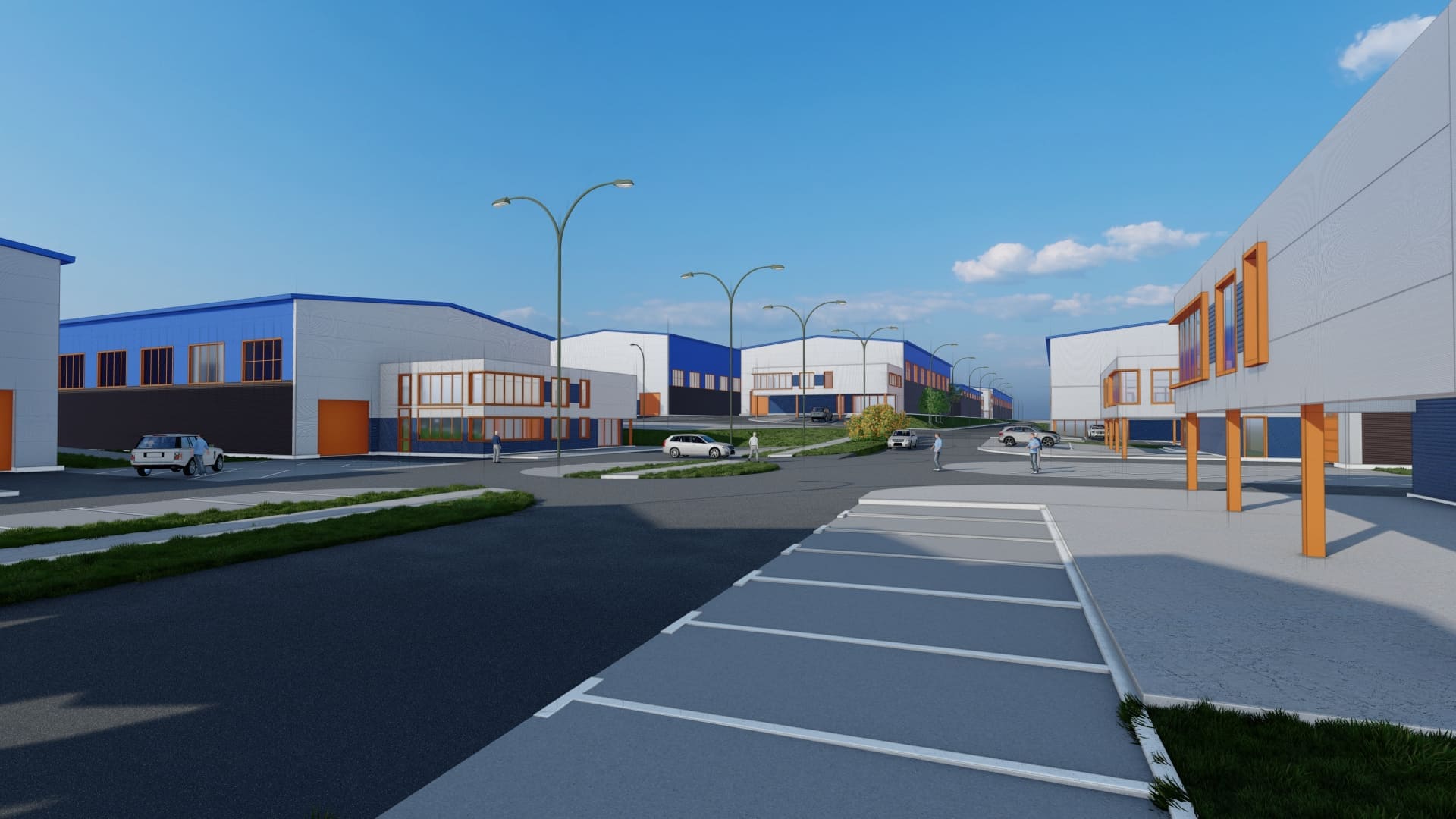 ИНДУСТРИАЛЬНЫЕ И ПРОМЫШЛЕННЫЕ ПАРКИ В ПЕРМИ
НАСТОЯЩЕЕ И БУДУЩЕЕ  ВОЗМОЖНОСТИ И ПРЕИМУЩЕСТВА
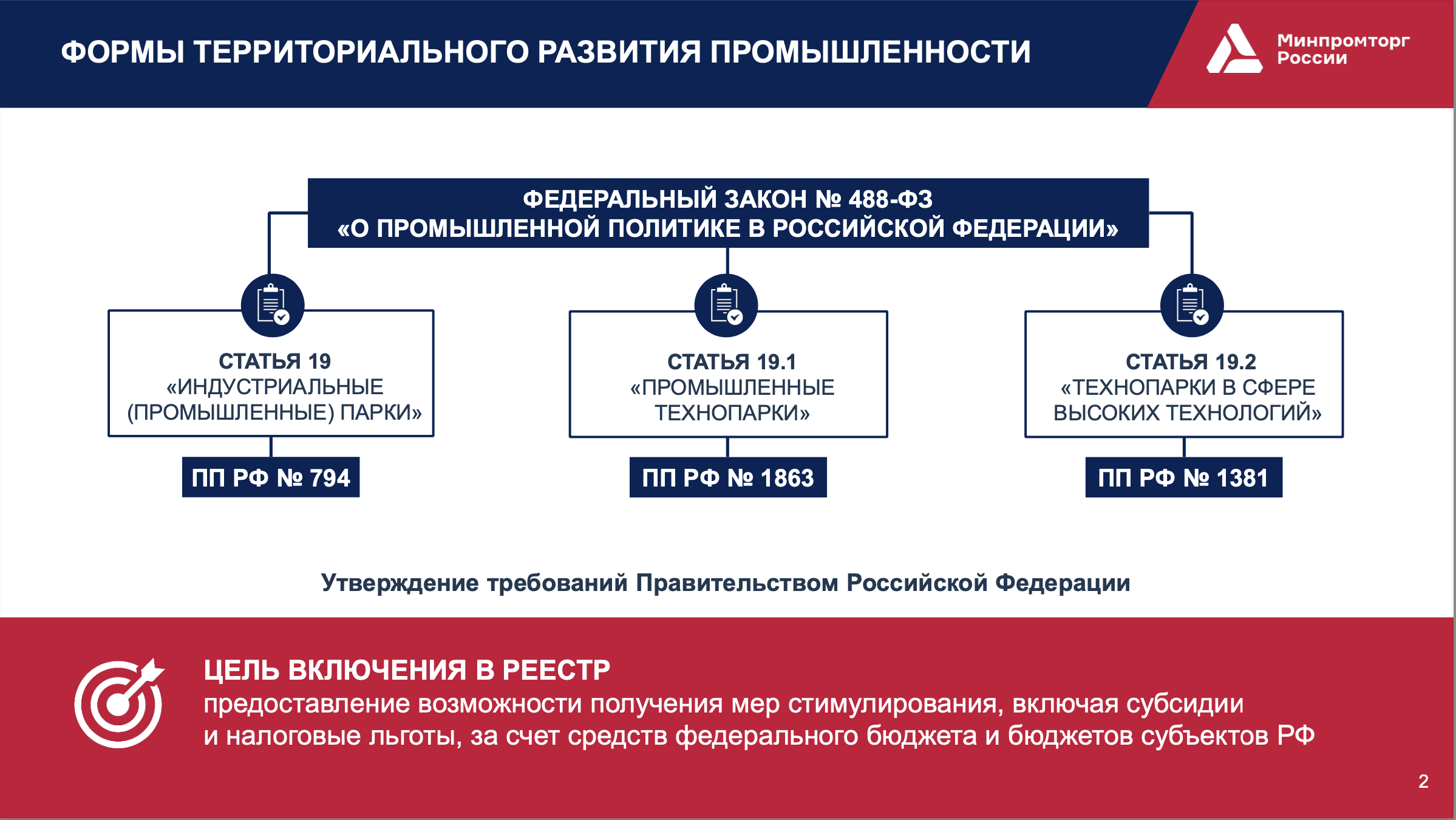 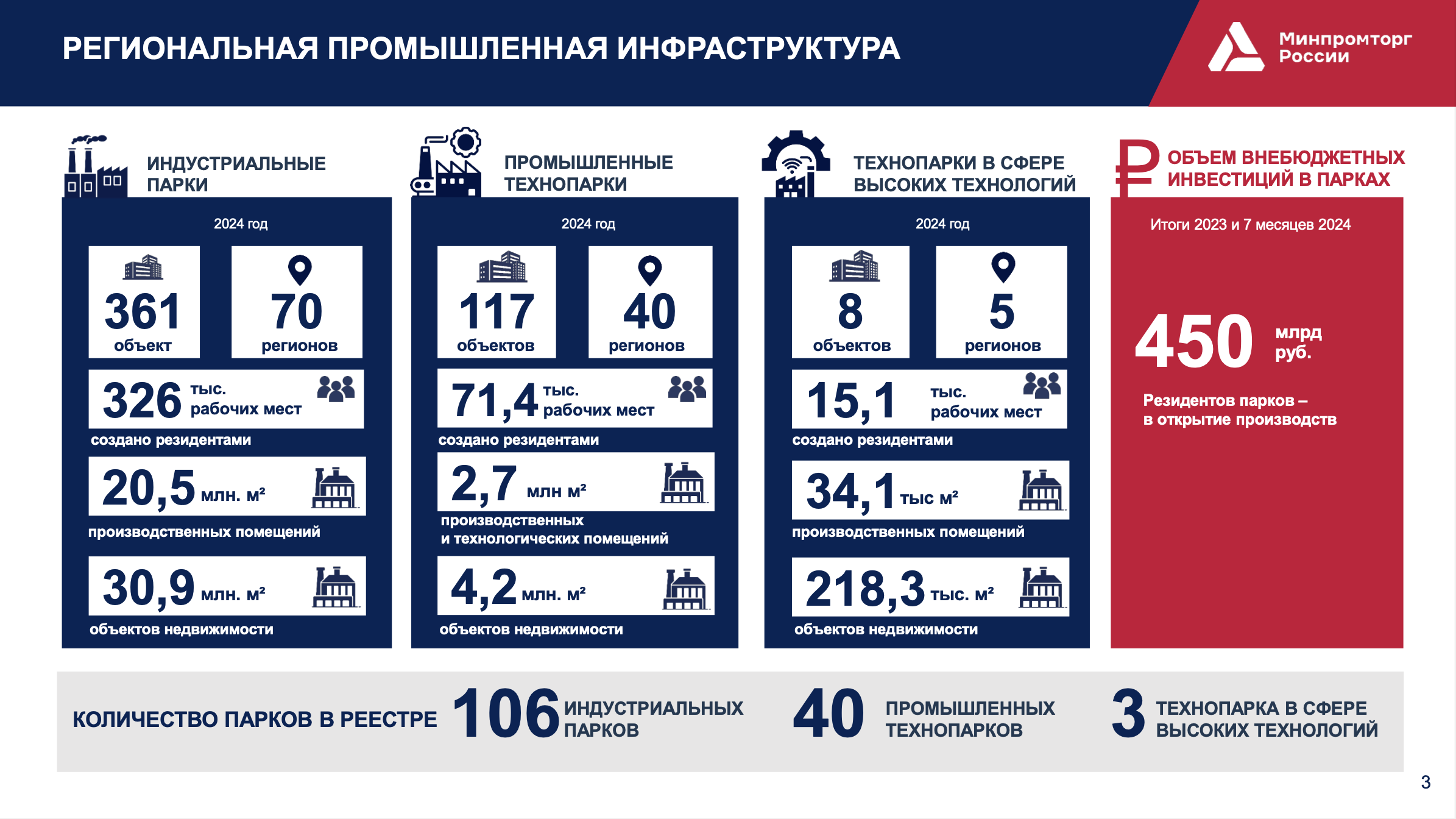 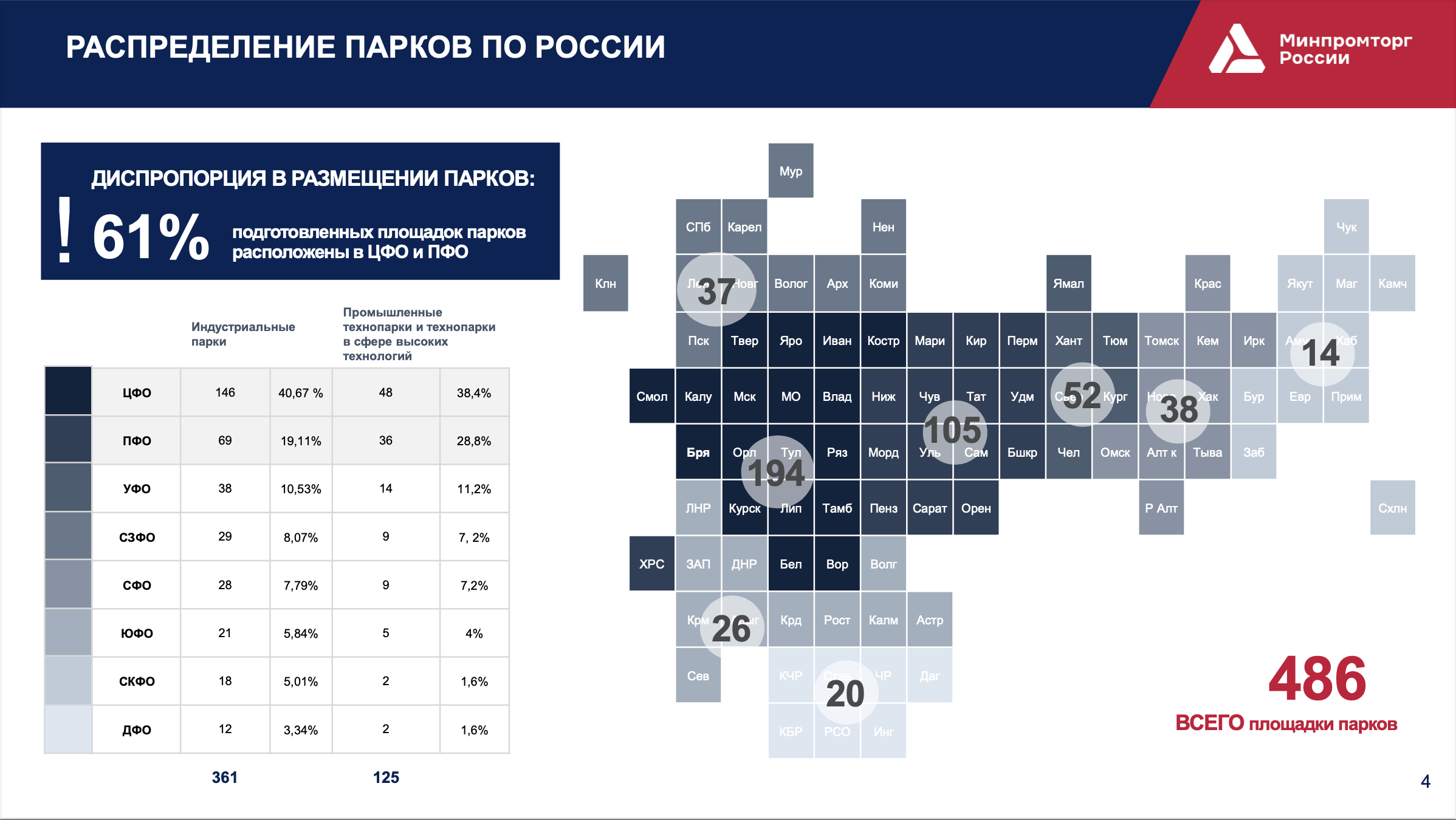 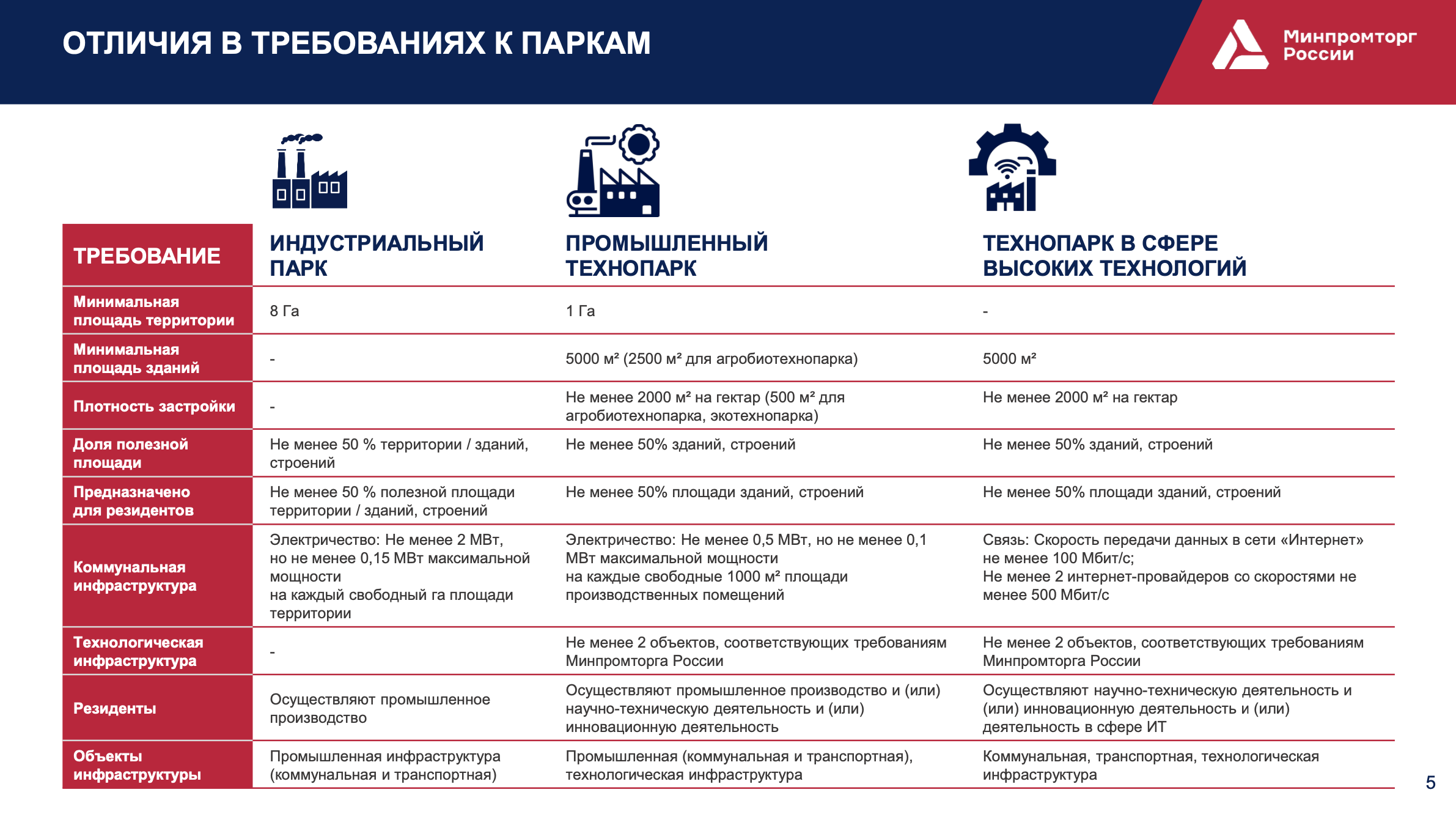 ЧАСТНО-ГОСУДАРСТВЕННЫЙ
ИНДУСТРИАЛЬНЫЙ ПАРК В ПЕРМИ
Буксирная, 4 (зона ОЭЗ)
ПРОФИЛЬ РЕЗИДЕНТОВ
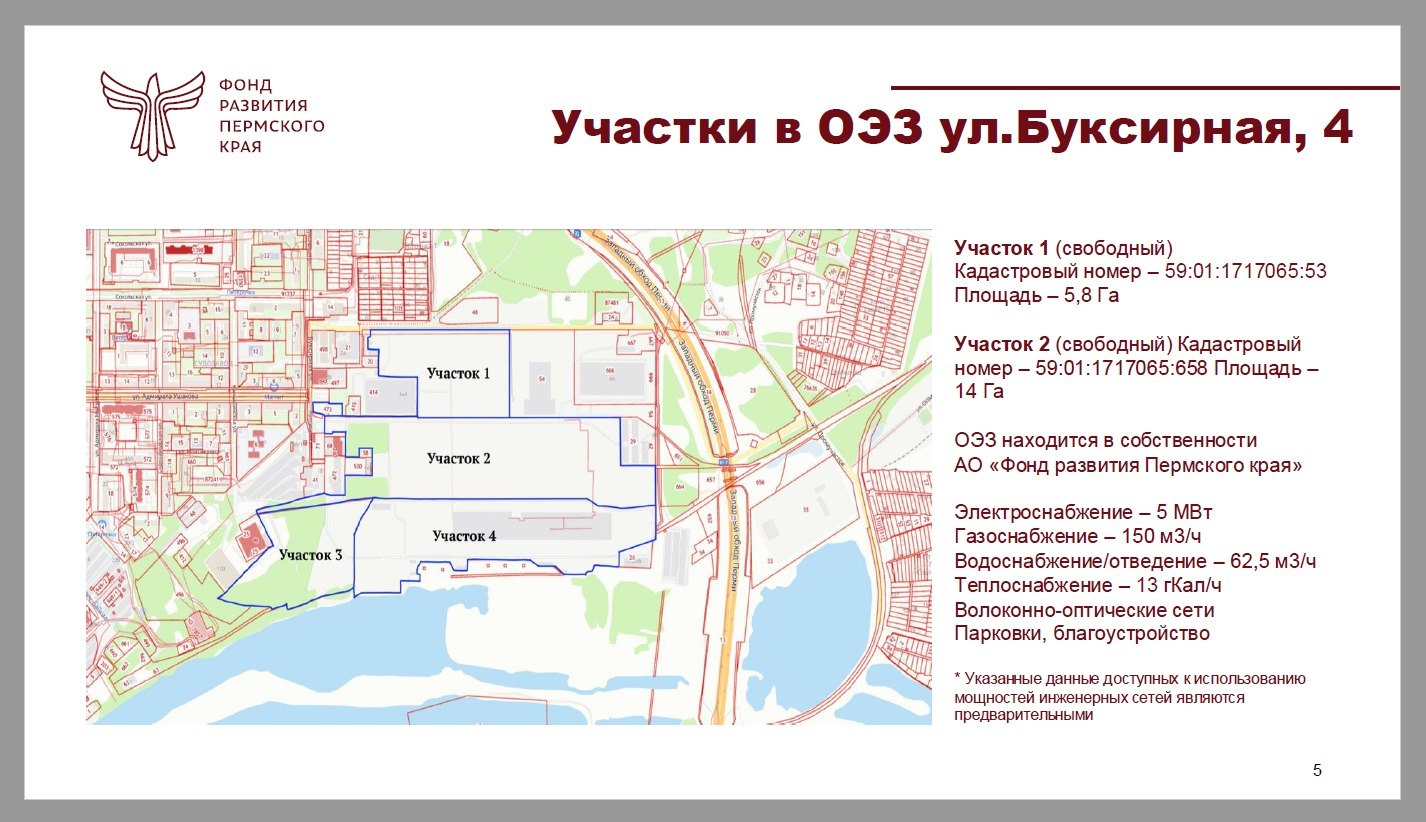 1. Производственные компании, которым нужно отдельно стоящее помещение для производства
2. Если инвестиции более 120 млн руб, (в первые 3 года 80 млн руб), то можно стать резидентом ОЭЗ и получить налоговые льготы
ОПИСАНИЕ ПЛОЩАДКИ
Пермь, ул. Буксирная, 4 (зона ОЭЗ)
Общая площадь – 19,8 ГА

Коммуникации:
Электроснабжение – 5 мВт (на текущий 
период)
Газоснабжение – 150 м3/ч
Водоснабжение/водоотведение – 62,5 м3/ч
Теплоснабжение – 13 Гкал/час
Волоконно-оптические сети
Парковки, благоустройство

Использование налоговых и таможенных льгот для резидентов ОЭЗ «Пермь».
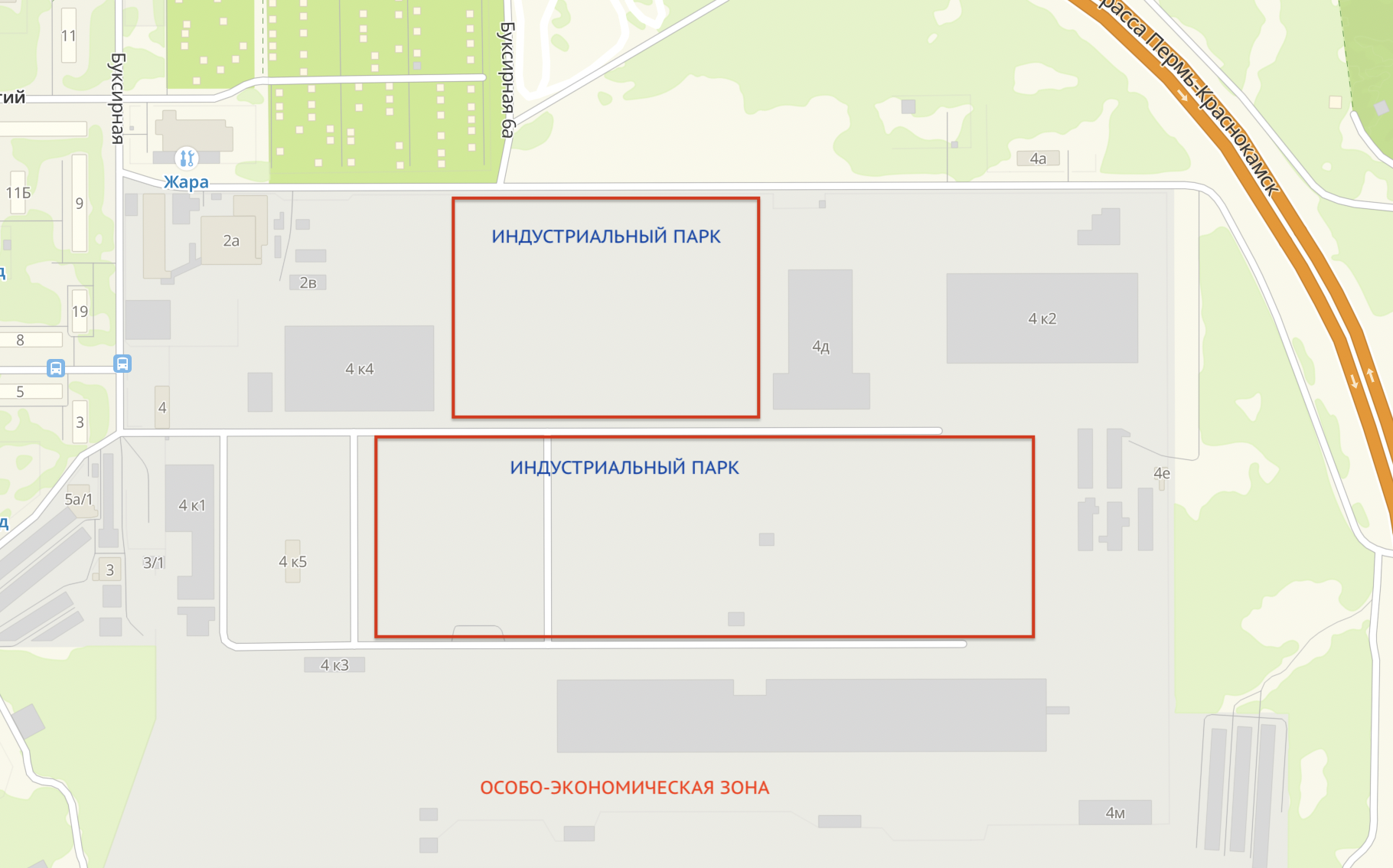 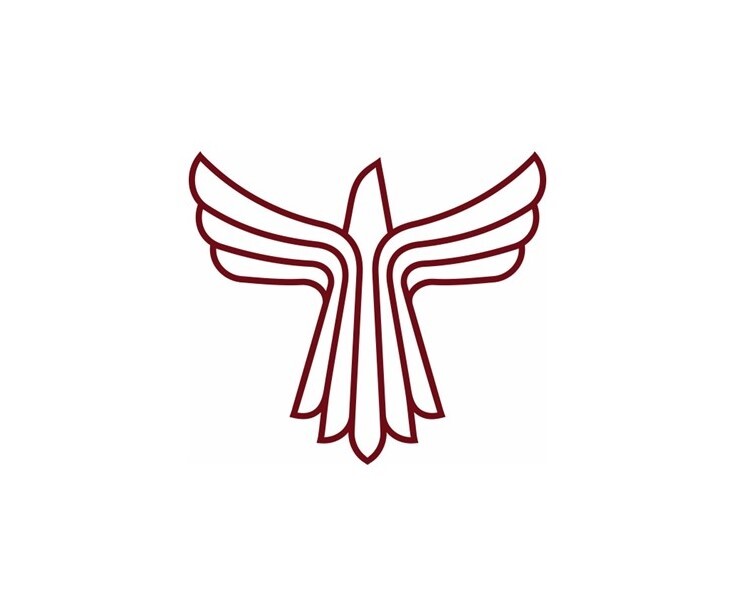 ПРЕИМУЩЕСТВА РАЗМЕЩЕНИЯ
В ИНДУСТРИАЛЬНОМ ПАРКЕ
ГОТОВАЯ ПРОМЫШЛЕННАЯ ИНФРАСТРУКТУРА – БЫСТРЫЙ ЗАПУСК ПРОИЗВОДСТВА
ФОНД РАЗВИТИЯ ПЕРМСКОГО КРАЯ
2. ЛЬГОТЫ ПО НАЛОГАМ
3. ПРОФЕССИОНАЛЬНОЕ УПРАВЛЕНИЕ ОТ УПРАВЛЯЮЩЕЙ КОМПАНИИ
4. СЕРВИСЫ ДЛЯ КОМПАНИЙ (ПРОЕКТИРОВАНИЕ, СТРОИТЕЛЬСТВО, БУХГАЛТЕРИЯ, ЮРИДИЧЕСКОЕ СОПРОВОЖДЕНИЕ, МЕРЫ ПОДДЕРЖКИ И СОПРОВОЖДЕНИЕ ПО ФИНАНСИРОВАНИЮ)
5. ПРИОРИТЕТНАЯ ГОС.ПОДДЕРЖКА ОТ РЕГИОНА
ЛЬГОТЫ ПО НАЛОГАМ
В ОЭЗ
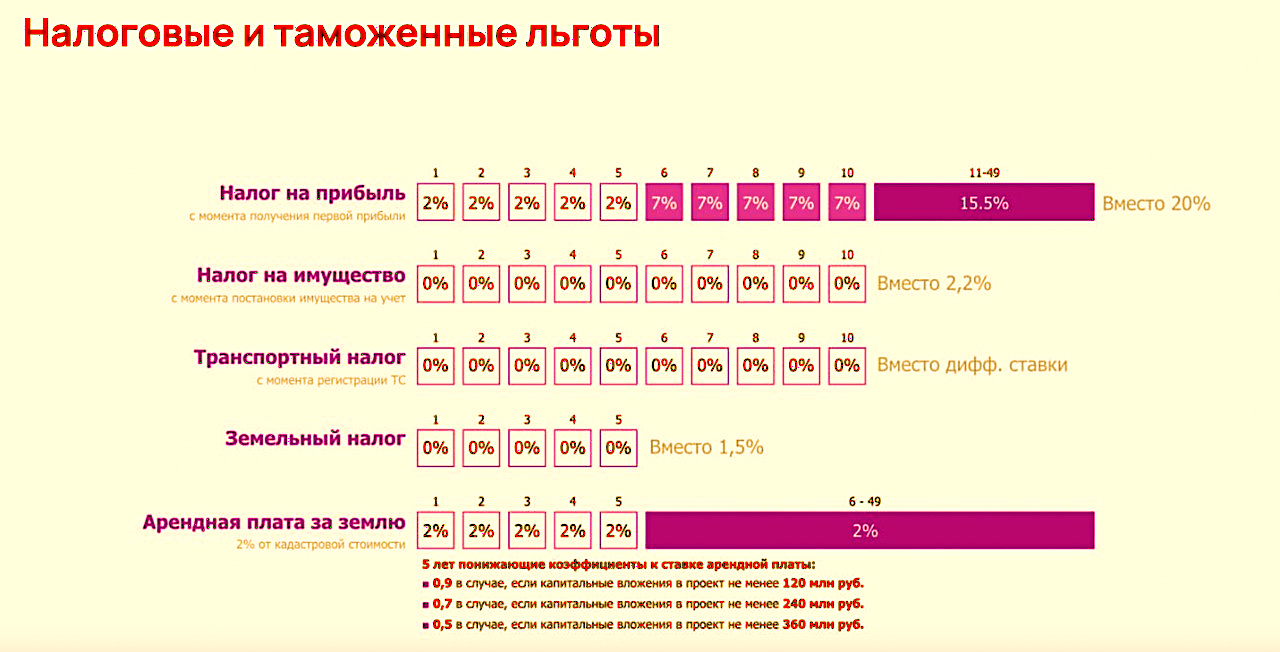 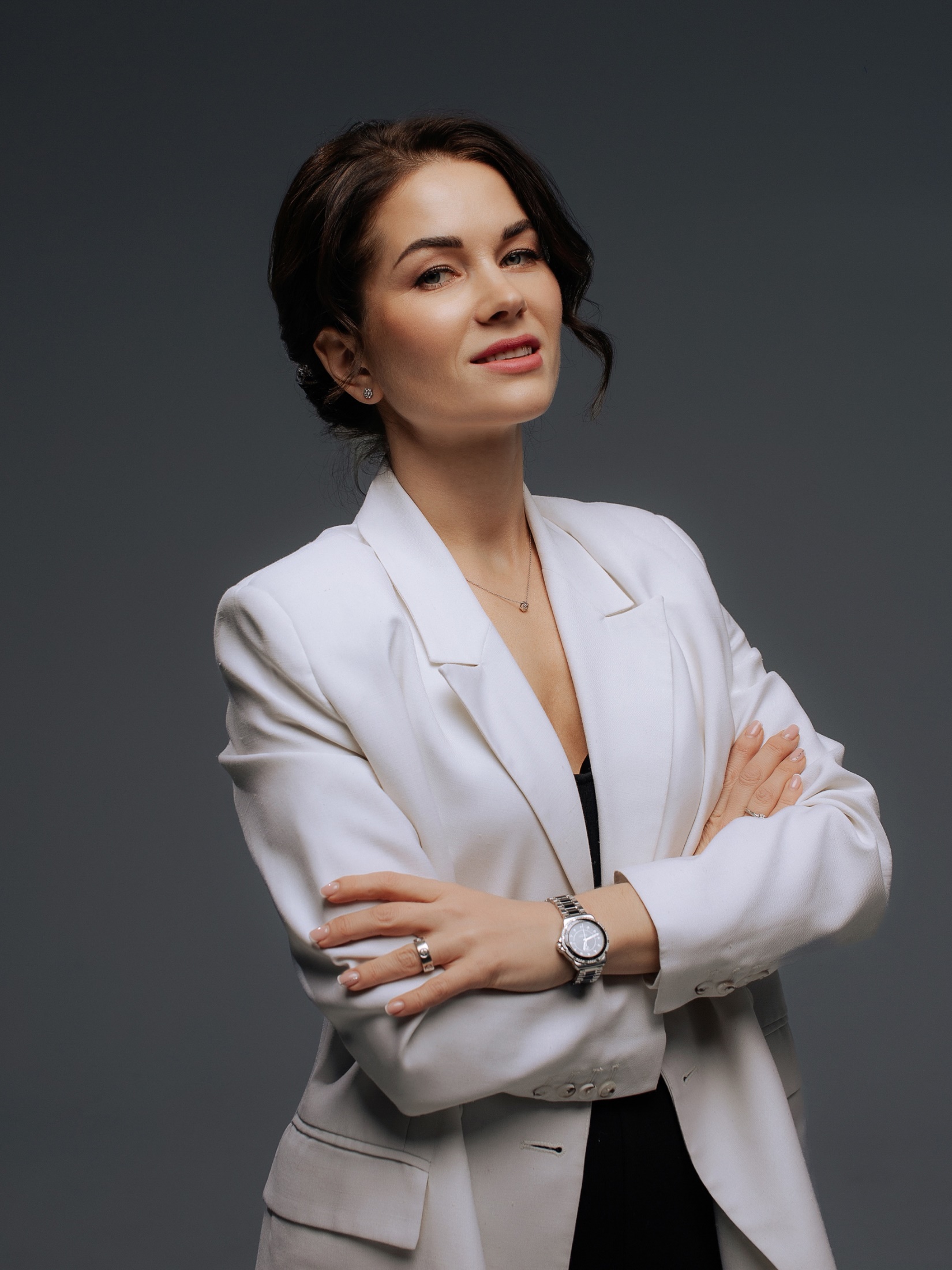 Контакты
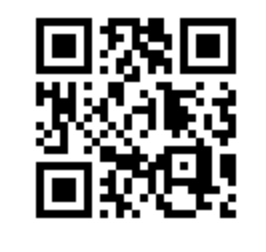 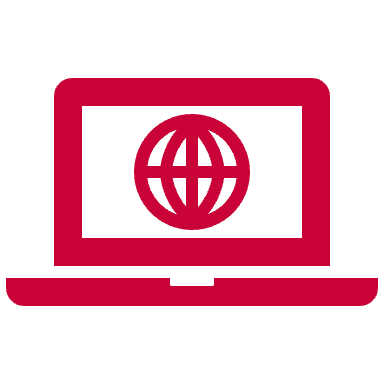 ЗОЛОТЫЕ-ДВЕРИ.РФ
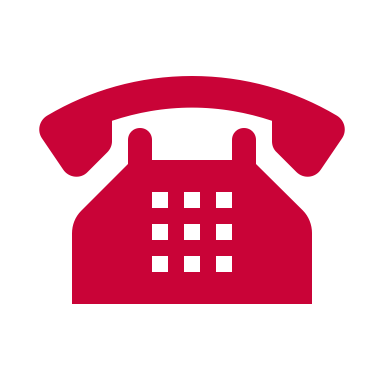 +7 (342) 291 91 25
Пермь, ДЦ Серго, ул. Монастырская, 61, офис 301
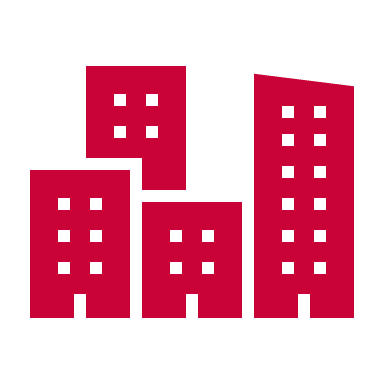 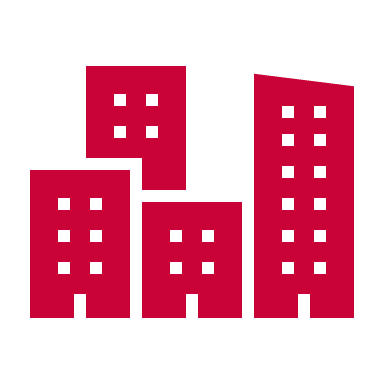 Москва, Варшавское Шоссе,42, офис 4318
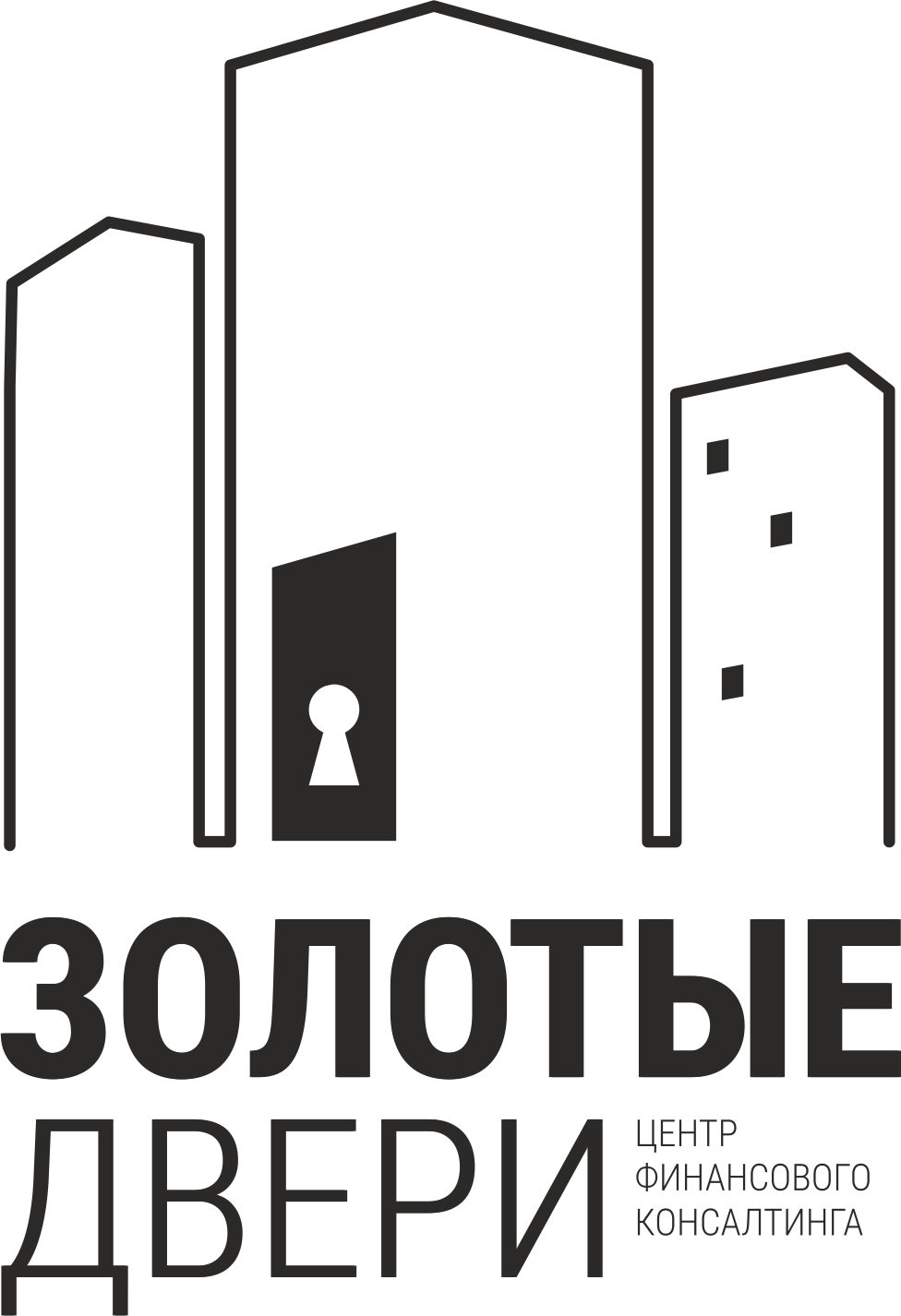 САРАНСКАЯ НАТАЛЬЯ
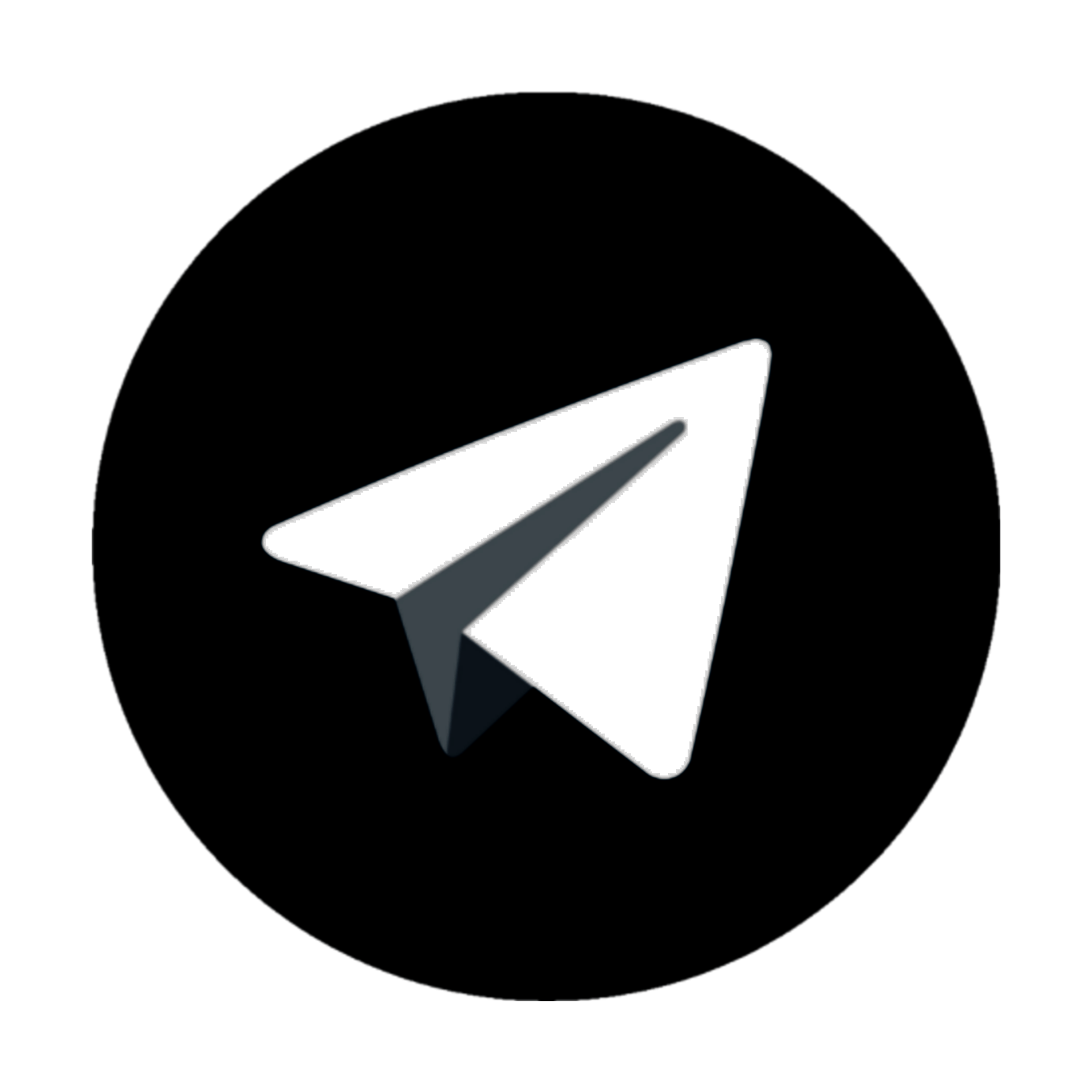 @cfkzd